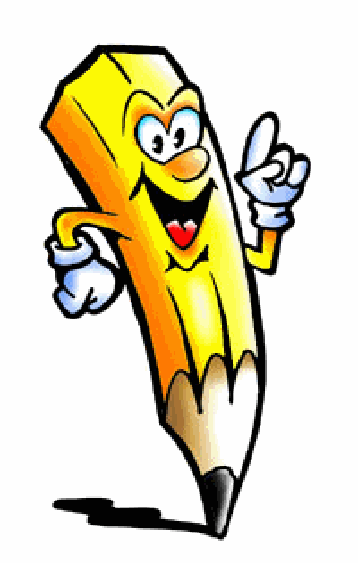 Все виды разбора
ГБОУ «Адыгейская республиканская гимназия»

                Презентацию подготовила
                учитель русского языка и литературы
                Куадже Ася Шумафовна
г. Майкоп, 2013
Содержание
Фонетический разбор.
Разбор слова по составу.
Слово-
образовательный разбор.
Морфологи-
ческий разбор всех само-
стоятельных 
частей речи.
План фонетического разбора
Записать слово, разделить на слоги, поставить ударение.
Записать транскрипцию слова.
Указать, какими буквами обозначены звуки, и охарактеризовать их по порядку: гласный – ударный или безударный; согласный – звонкий или глухой, твердый или мягкий.
Определить количество букв и звуков в слове.
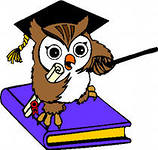 Образец фонетического разбора
Аист  а – ист [аист]
А [а]- гласный, ударный.
И [и]- гласный, безударный.
С [с]- согласный, глухой, твердый.
Т [т]- согласный, глухой, твердый.
4 буквы, 4 звука
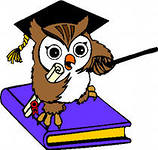 План разбора слова по составу
Выделить окончание
Выделить основу
Выделить корень
Выделить приставку
Выделить суффикс
Обозначить все части слова.
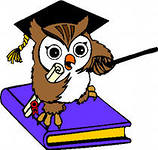 Словообразовательный разбор слова
Листва
Дать толкование лексического значения слова (по толковому словарю): 
слово листва имеет собирательное значение –
это листья растения, куста, дерева.
Сопоставить состав данного слова с однокоренным и 
определить ту часть  (или части) слова, при помощи которой оно образовано:
листва – лист. Слово листва образовано от слова лист при помощи суффикса – в - .
Выявить основу, от которой образовано слово: 
Листва      лист  (суффиксальный способ).
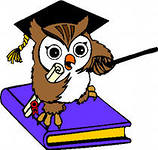 Способы образования слов
Суффиксальный способ                
Приставочный способ
Приставочно – суффиксальный способ
Сложение слов
Сложение основ
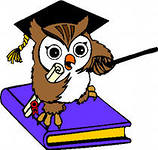 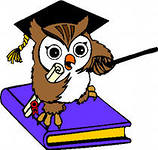 План морфологического разбора имени существительного
Часть речи.
Начальная форма (именительный падеж единственного числа).
Собственное или нарицательное.
Одушевленное или неодушевленное.
Род.
Склонение.
Падеж.
Число.
Синтаксическая роль.
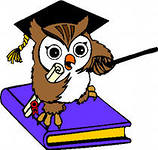 Образец морфологического разбора имени существительного
У больного был сильный жар.
Жар – существительное.
Начальная форма – жар.
Неодушевленное.
Мужского рода.
Второго склонения.
Именительного падежа.
Единственного числа (формы множественного числа нет).
Что? Жар (подлежащее).
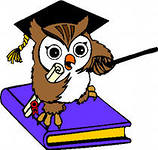 План морфологического разбора имени прилагательного
Часть речи.
Начальная форма (именительный падеж единственного числа мужского рода).
Разряд (качественное, относительное или притяжательное).
Полная или краткая форма (у качественных прилагательных).
Степень сравнения (у качественных прилагательных).
Падеж.
Число.
Род (в единственном числе).
Синтаксическая роль.
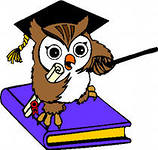 Образец морфологического разбора имени прилагательного
Зацвела черемуха, и грянули черемуховые холода.
Черемуховые – прилагательное.
Начальная форма – черемуховый.
Относительное.
Именительного падежа.
Множественного числа.
Холода (какие?) черемуховые (определение).
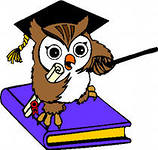 План морфологического разбора имени числительного
Часть речи.
Начальная форма (именительный падеж – у количественных, дробных и собирательных числительных. 
Именительный падеж единственного числа мужского рода у порядковых числительных).
Простое, сложное или составное.
Разряд (количественное, дробное, 
собирательное или порядковое).
Падеж.
Число.
Род.
Синтаксическая роль.
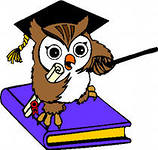 Образец морфологического разбора имени числительного
Семеро одного не ждут.
Семеро – числительное.
Начальная форма – семеро.
Простое, собирательное.
Именительного падежа.
Семеро  (подлежащее).
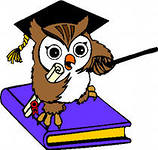 План морфологического разбора местоимения
Часть речи.
Начальная форма (именительный падеж единственного числа).
Разряд.
Лицо (у личных местоимений).
Падеж.
Число (если есть).
Род (если есть).
Синтаксическая роль.
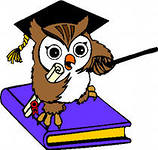 Образец морфологического разбора местоимения
Таков мой вывод.

Таков – местоимение.
Начальная форма – таковой.
Указательное.
Единственное число.
Мужской род.
Вывод (каков?) таков (сказуемое).
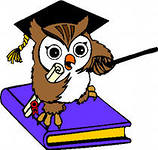 План морфологического разбора глагола
Часть речи.
Начальная форма (инфинитив).
Возвратный или невозвратный.
Переходный или непереходный.
Вид.
Спряжение.
Наклонение.
Время (у глаголов в изъявительном наклонении).
Лицо (если есть).
Число.
Род (если есть).
Синтаксическая роль.
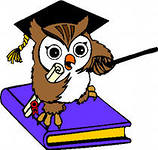 Образец морфологического разбора глагола
С моря дул свежий ветер.
Дул – глагол.
Начальная форма – дуть.
Невозвратный, непереходный, несовершенного вида.
Первого спряжения, изъявительного наклонения,
прошедшего времени, единственного числа, мужского рода
Ветер (что делал?) дул (сказуемое).
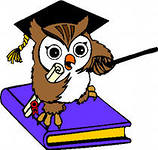 План морфологического разбора причастия
Часть речи.
Начальная форма (именительный падеж единственного числа мужского рода).
Действительное или страдательное.
Время.
Вид.
Возвратное или невозвратное.
Полная или краткая форма 
(у страдательных причастий).
Падеж (у полных причастий).
Число.
Род (в единственном числе).
Синтаксическая роль.
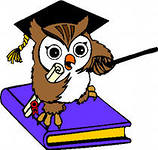 Образец морфологического разбора причастия
Глаза у птицы были закрыты, но клюв не закрывался.
Закрыты – причастие.
Начальная форма – закрытый.
Страдательное, прошедшего времени.
 Совершенного вида.
Невозвратное, краткой формы. 
Множественного числа.
Глаза (каковы?) были закрыты (входит в состав сказуемого).
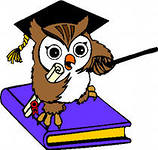 План морфологического разбора деепричастия
Часть речи.
Вид.
Возвратное или невозвратное.
Неизменяемость.
Синтаксическая роль.
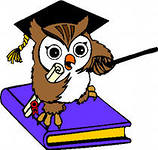 Образец морфологического разбора деепричастия
Будучи в Париже, я посетила Лувр.
Будучи – деепричастие.
Несовершенного вида.
Невозвратное.
Неизменяемая часть речи.
Посетила (когда?) будучи в Париже (обстоятельство времени,
выраженное  деепричастным оборотом).
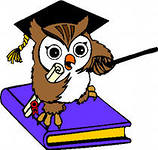 План морфологического разбора наречия
Часть речи.
Разряд по значению.
Начальная форма 
(для степеней сравнения).
Степень сравнения (если есть).
Неизменяемость. 
Синтаксическая  роль.
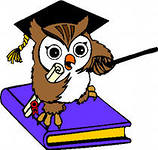 Образец морфологического разбора наречия
Они уехали в деревню еще на прошлой неделе.

Еще – наречие.
Неизменяемая часть речи.
Уехали (когда?) еще на прошлой неделе
(обстоятельство времени).
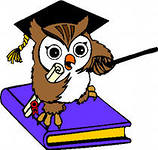 Источники
О.Д.Ушакова
Все виды разбора
по русскому языку
5-9 классы
ru.wikipedia.org/wiki
/Орфограмма